Absolute gas gain measurementin straw drift tubes at 2 bar
15 June 2010
A.Kashchuk (PNPI, INFN), P.Gianotti (INFN) PANDA meeting at Stockholm
1
Experimental setup for absolute gas gain measurements at LNF
137Cs 1.395 GBq
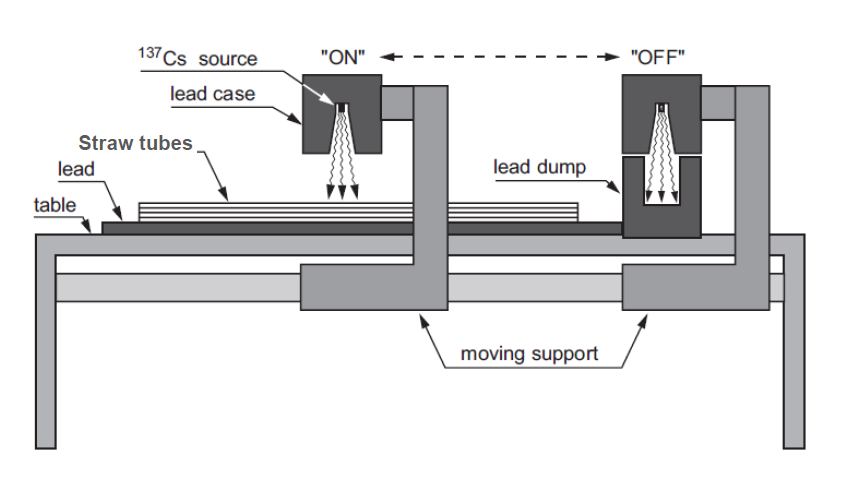 Straw tubes ‘a la COSY’ filled with Ar/CO2(90/10) gas mixture
at overpressure 1000 mbar
15 June 2010
A.Kashchuk (PNPI, INFN), P.Gianotti (INFN)
PANDA meeting at Stockholm
2
Ionization current I0 changes polarity if voltage ±V changes polarity
ON
15 June 2010
A.Kashchuk (PNPI, INFN), P.Gianotti (INFN) PANDA meeting at Stockholm
3
Where zero at ±V at source ON?
6/14/10
A.Kashchuk (PNPI, INFN), P.Gianotti (INFN) PANDA meeting at Stockholm
4
I0 finding from raw data
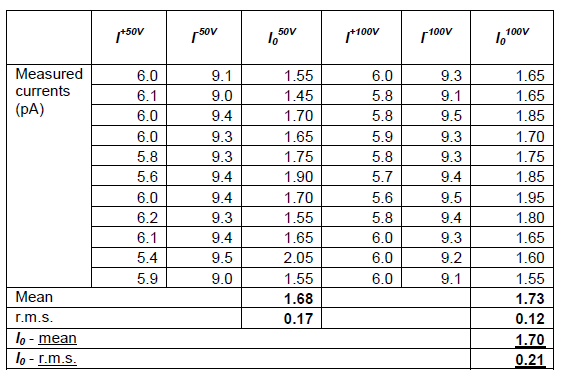 15 June 2010
A.Kashchuk (PNPI, INFN), P.Gianotti (INFN) PANDA meeting at Stockholm
5
Spread of currents in various strawswithin 20%
4 straws connected in parallel
Variations around middle within 20%
Middle with error bar 20%
15 June 2010
A.Kashchuk (PNPI, INFN), P.Gianotti (INFN) PANDA meeting at Stockholm
6
Gas gain increment finding ArCO2(90/10) at room temperature and 1000 mbar over-pressure
15 June 2010
A.Kashchuk (PNPI, INFN), P.Gianotti (INFN) PANDA meeting at Stockholm
7
Gas gain presented in Torino – wrongReason: P measured on input at open output resulting lower pressure inside tube
Presented 
in Torino
New measurements
15 June 2010
A.Kashchuk (PNPI, INFN), P.Gianotti (INFN) PANDA meeting at Stockholm
8
Pedagogical reminds
Gas Gain (GG) in a cylindrical proportional counter is a function
of the applied voltage V
Diethorn parametrization
b and a are the radii of the anode wire and of the cathode, respectively.
Therefore ln(GG)/V vs V is a straight line with slope DV and intercept Emin.
ln(GG)/V
Emin
HV
15 June 2010
A.Kashchuk (PNPI, INFN), P.Gianotti (INFN) PANDA meeting at Stockholm
9
Absolute gas gain and Diethorn’s parameterization G(V,ρ)
Emin – is the minimal field needed for multiplication;
ΔV - is the potential variation required to produce one more electron in the avalanche;
15 June 2010
A.Kashchuk (PNPI, INFN), P.Gianotti (INFN) PANDA meeting at Stockholm
10
Gas gain as current-ratio vs. Diethorn’s equation G(V,ρ) helps to see space charge effect
Emin=28.5kV/cm; ΔV=30V
Diethorn’s model  validity (αTown=kE)
Current becomes sensitive 
to  space charge
Very high rate 
and large signals
(to be better with MIP)
HVop=1800V
☺
1800V
1700V
1900V
15 June 2010
A.Kashchuk (PNPI, INFN), P.Gianotti (INFN) PANDA meeting at Stockholm
11
6/14/10
A.Kashchuk   INFN-Ferrara and PNPI-St.Petersburg
11
Gas gain vs. V and over-pressure
15 June 2010
A.Kashchuk (PNPI, INFN), P.Gianotti (INFN) PANDA meeting at Stockholm
12
Conclusion
Results of gas gain measurements obtained with 2 methods: 
Cs-137 (presented here) 
and Fe-55 (presented by J.S. in Torino) 
   are in agreement
Gas gain 105, if needed for high space resolution, can be reached at reduced over-pressure, e.g. from 1000 to 700 mbar in vicinity of HV=1800V
Gas gain stabilization can be made by an automatic regulation of HV or over-pressure
15 June 2010
A.Kashchuk (PNPI, INFN), P.Gianotti (INFN) PANDA meeting at Stockholm
13